методика преподавания китайского языка
Выполнила преподаватель китайского -английского языков Косарева  Елена Сергеевна
Китай-страна с богатым прошлым, развивающимся настоящим и большим будущим.
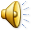 Структура китайского языка.
Иероглифическое письмо.

Транскрипция.

Грамматика.

Тональность (4-ре тона)
Китайский алфавит
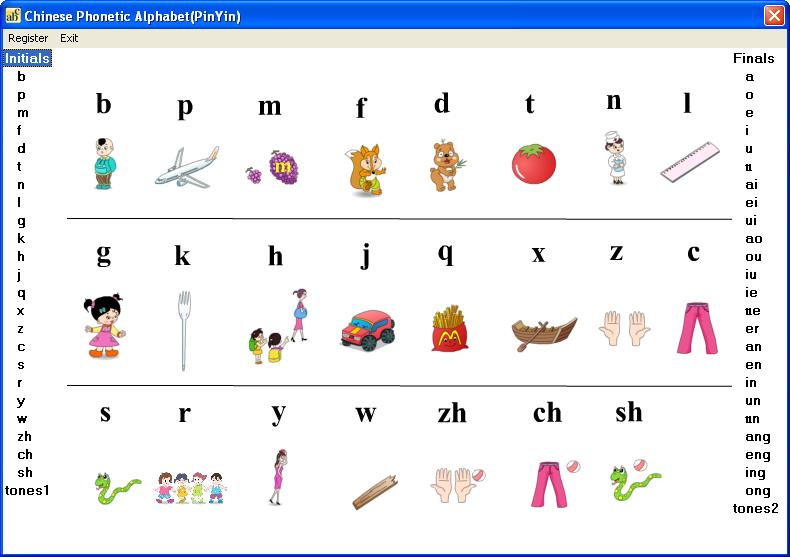 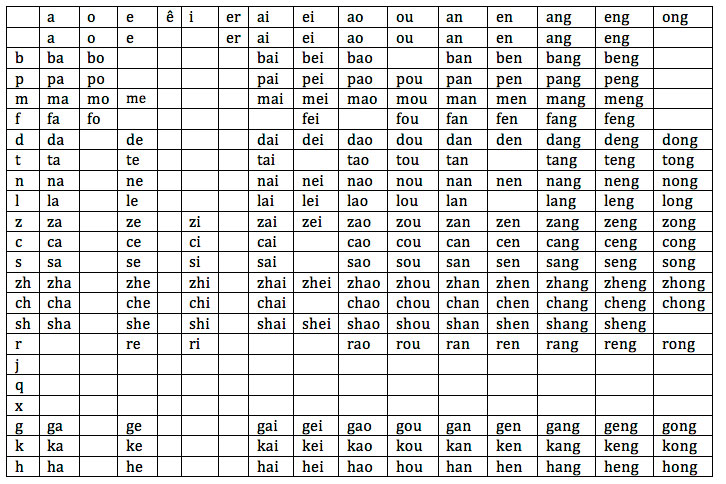 Китайские иероглифы
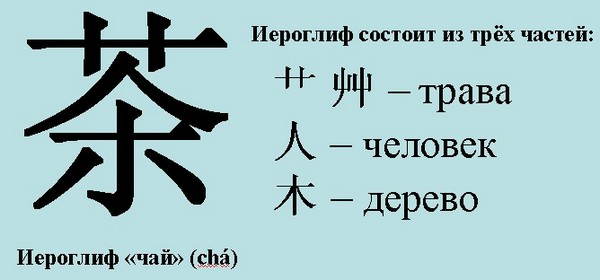 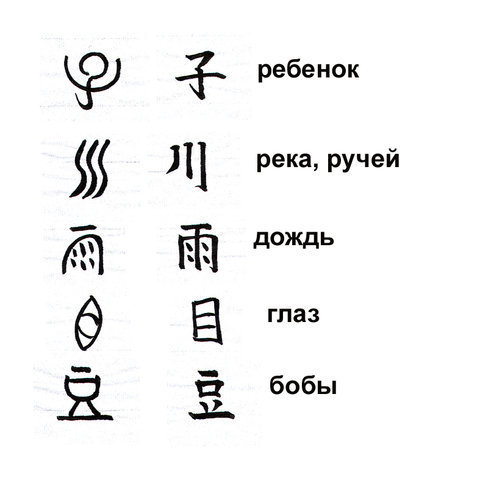 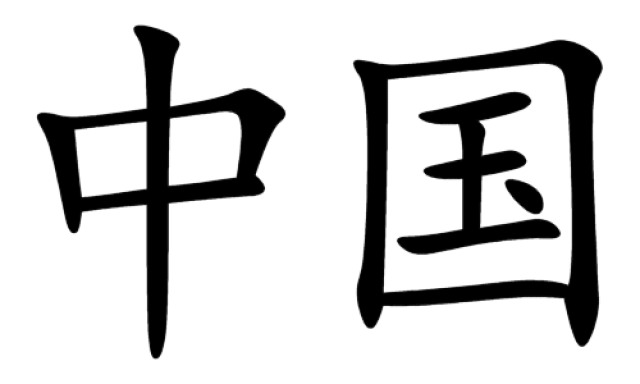 Слова в китайском языке читаются по тонам.  4 тона.
1-ый тон

2-ой тон

3-ий тон

4-ый тон
ОБУЧЕНИЮ ЧТЕНИЮ
Центром учебного процесса должно стать обучение, как из иероглифов складывать слова;
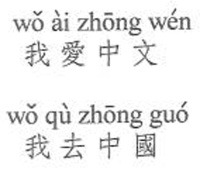 Обучение письму:
谢谢  再见！